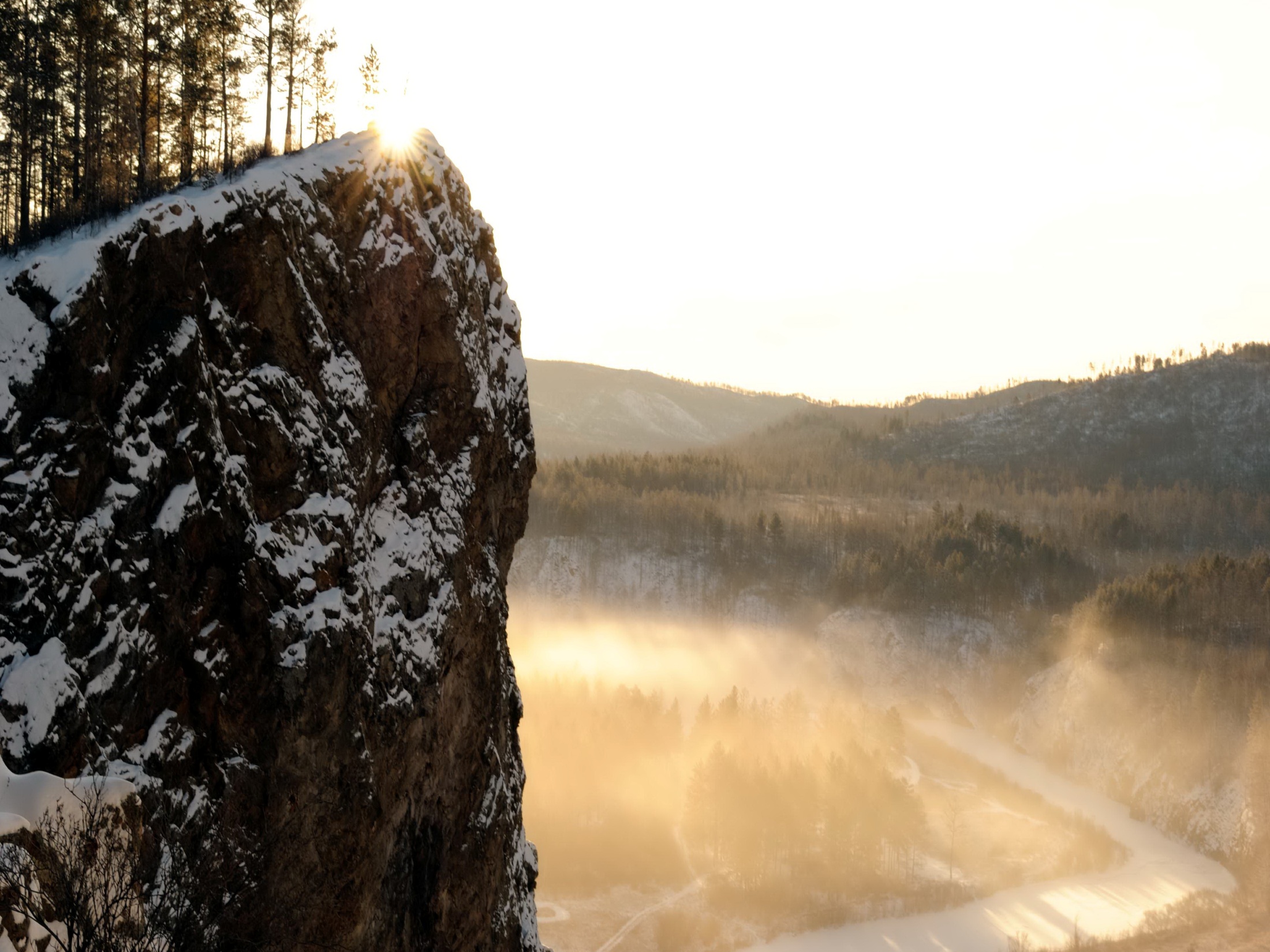 БЮДЖЕТ 
Тунгокоченского муниципального округа на 2025 год и плановый период 2026-2027 годов

Утвержден Решением Совета Тунгокоченского муниципального округа №50 от 28.11.2024 года
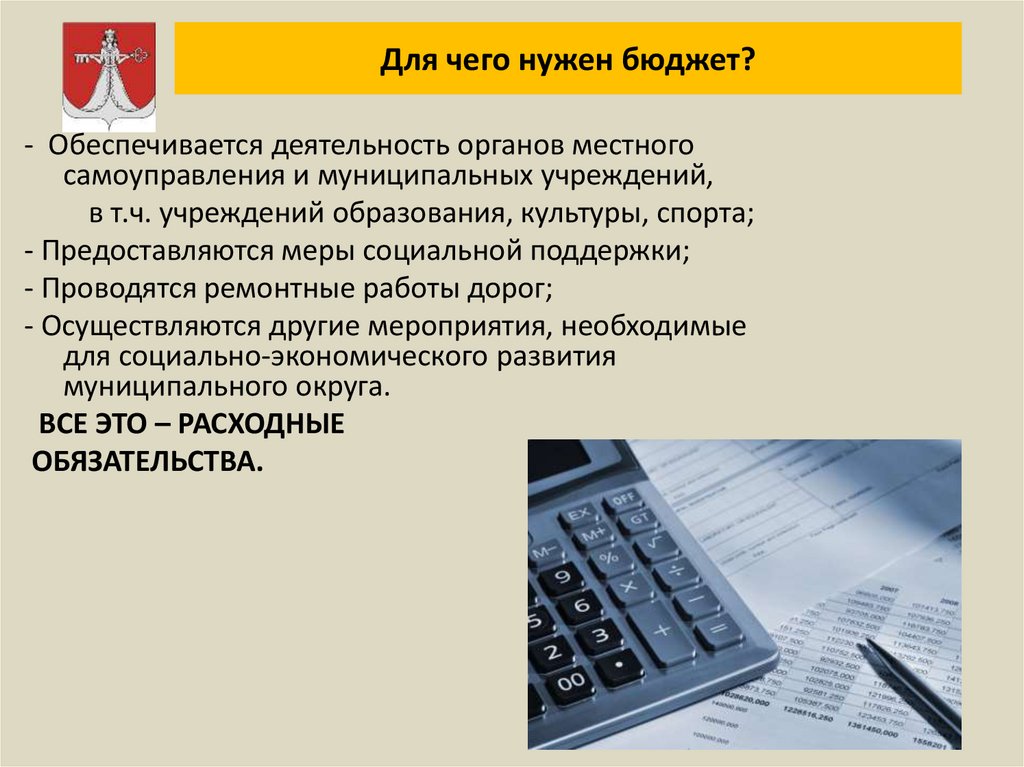 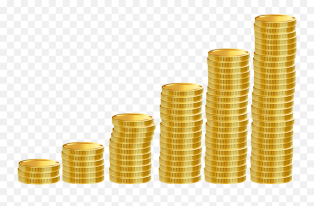 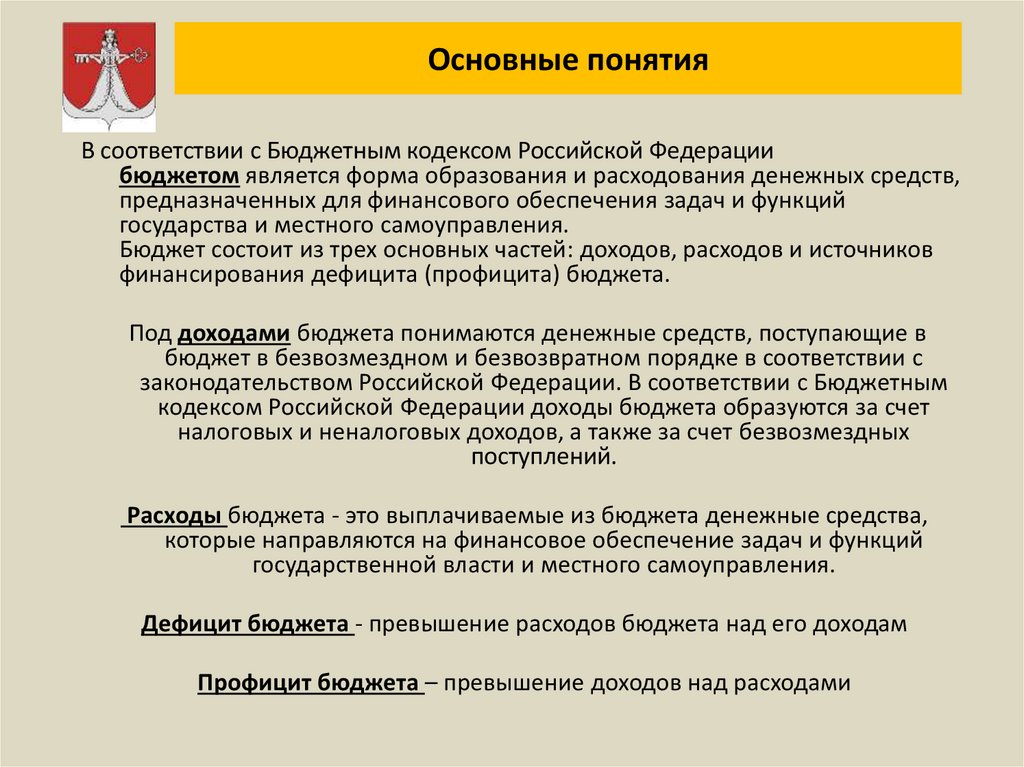 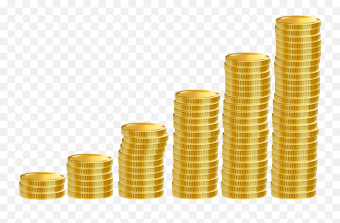 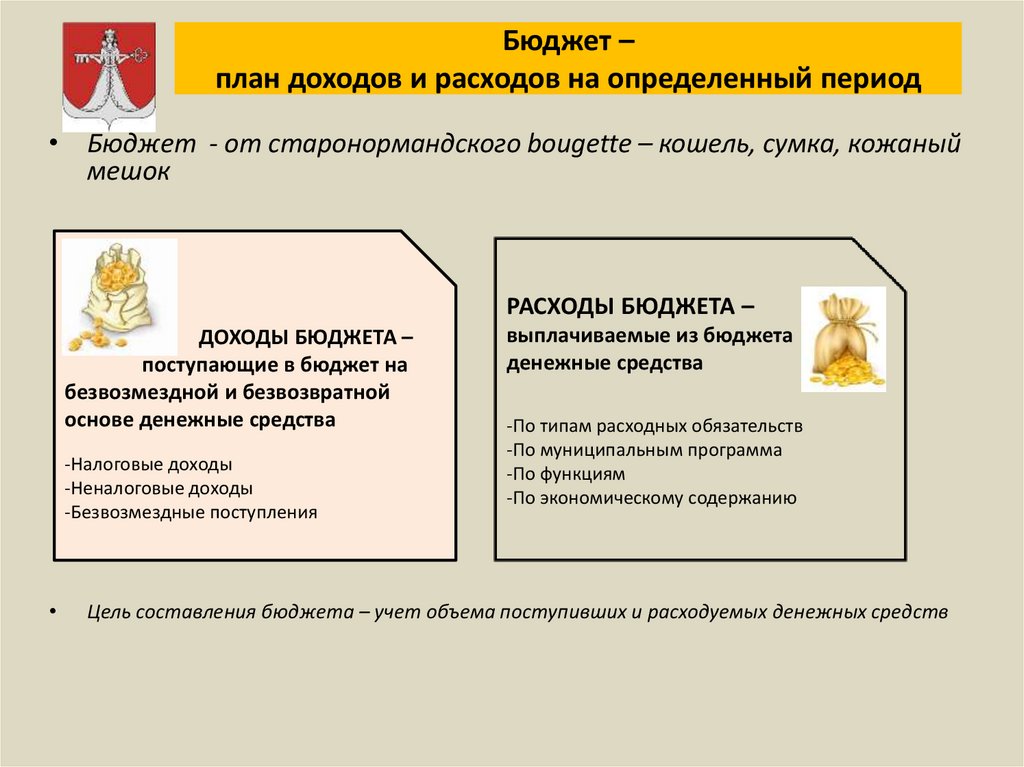 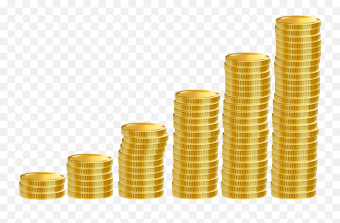 Безвозмездные поступления
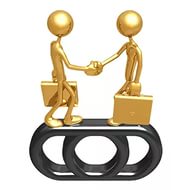 Межбюджетные трансферты (безвозмездные поступления) – это средства одного бюджета бюджетной системы РФ, перечисляемые другому бюджету бюджетной системы РФ
5
Участие в бюджетном процессе и влияние гражданина на него
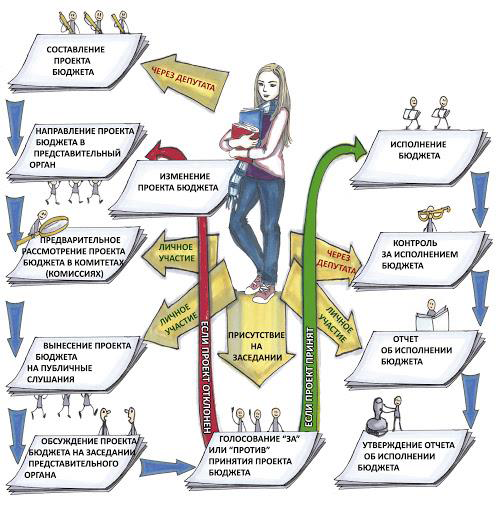 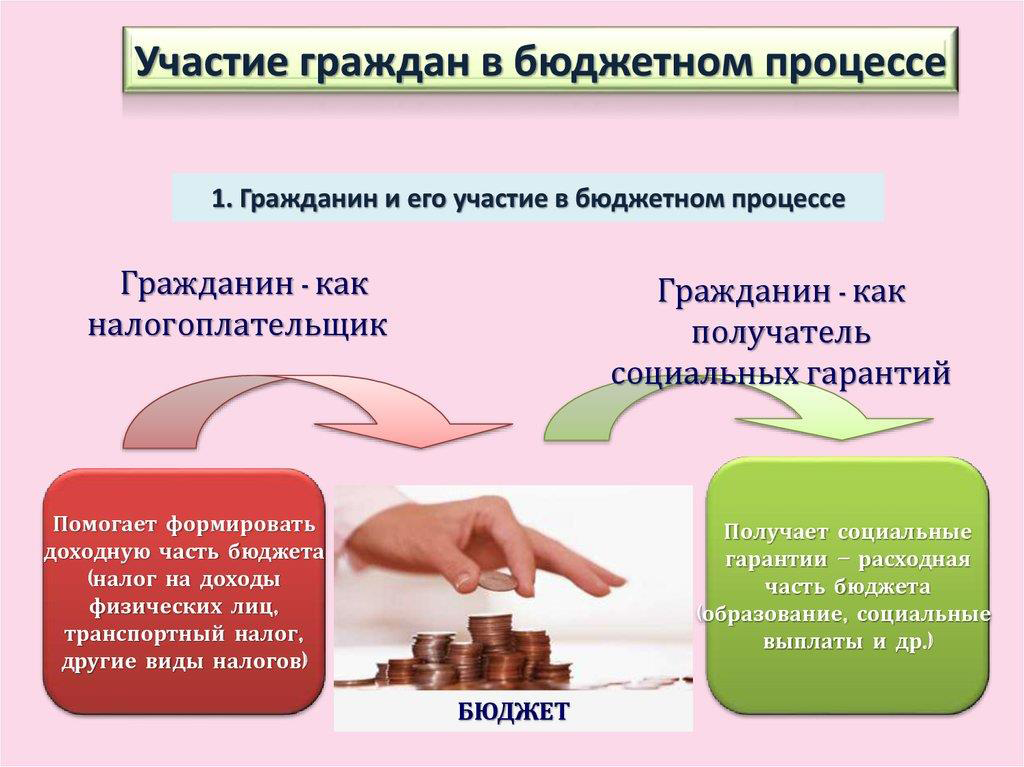 Основные принципы формирования местного бюджета на 2025 год и плановый период 2026 -2027 года
Преемственность показателей, заложенных в прогнозе социально экономического развития МО на 2025-2027 годы,
Соответствие основным направлениям бюджетной и налоговой политики на очередной финансовый год,
Привлечение федеральных и краевых ресурсов на развитие инфраструктуры округа,
Укрепление в части увеличения доходной базы бюджетной системы округа,
Планирование расходов в соответствии с прогнозируемым объемом доходов,
Максимальная концентрация имеющихся финансовых ресурсов на приоритетных расходных обязательствах.
Основные характеристики бюджета Тунгокоченского муниципального округа на 2025 год и плановый период 2026-2027 годов
Доходы бюджета
Динамика доходов(тыс.руб.)
Налоговые и неналоговыедоходы
Безвозмездные поступления
Расходы бюджета
Расходы бюджета Тунгокоченского муниципального округа
Отражены в соответствии с расходными обязательствами муниципального округа по принятым НПА, договорам и соглашениям;

Предусматривают ассигнования на реализацию 23 муниципальных программ в 2025 году (32 269,6 тыс.руб.);

Доля «программных» расходов в общем объеме расходов проекта бюджета в 2025 году 3,8%;

ФОТ предусматривается на 9 месяцев, расходы на коммунальные услуги на 10 месяцев и котельно-печное топливо на 12 месяцев.
Динамика расходов бюджета
Структура расходов бюджета Тунгокоченского муниципального округа на 2025 год и плановый период 2026 и 2027 годов
Структура расходов бюджета муниципального округа по разделам классификации расходов на 2024-2027 годов
Раздел «Общегосударственные вопросы»(15,7%)
Раздел «Национальная оборона»(0,2%)
На осуществление первичного воинского учета на территориях, где отсутствуют военные комиссариаты предусмотрено 1 803,4 тыс.руб. на 2025 год.
Раздел «Национальная безопасность и правоохранительная деятельность»(0,8%)
Раздел «Национальная экономика»(2,6%)
Раздел «Жилищно-коммунальное хозяйство»(2,3%)Расходы по разделу в 2025 году увеличены на 4268,0 т.р. к 2024 году
Раздел «Образование»(66,7%)
Раздел «Культура, кинематография»(9,7%)
Разделы «Социальная политика», «Здравоохранение», «Физическая культура и спорт» , «Обслуживание государственного и муниципального долга»
Муниципальные программы, планируемые в 2025 году
Спасибо!
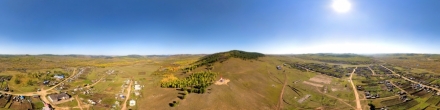 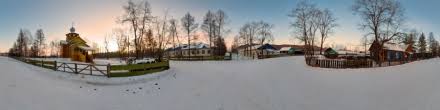 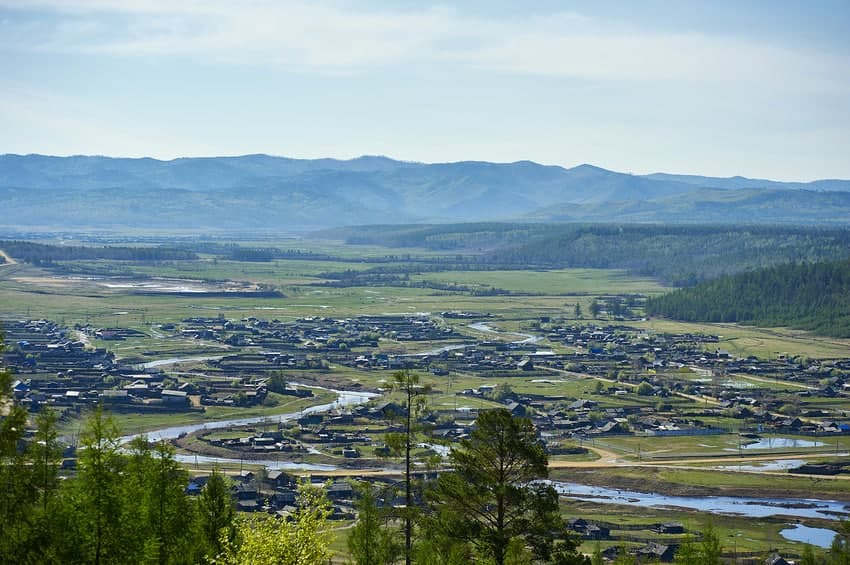 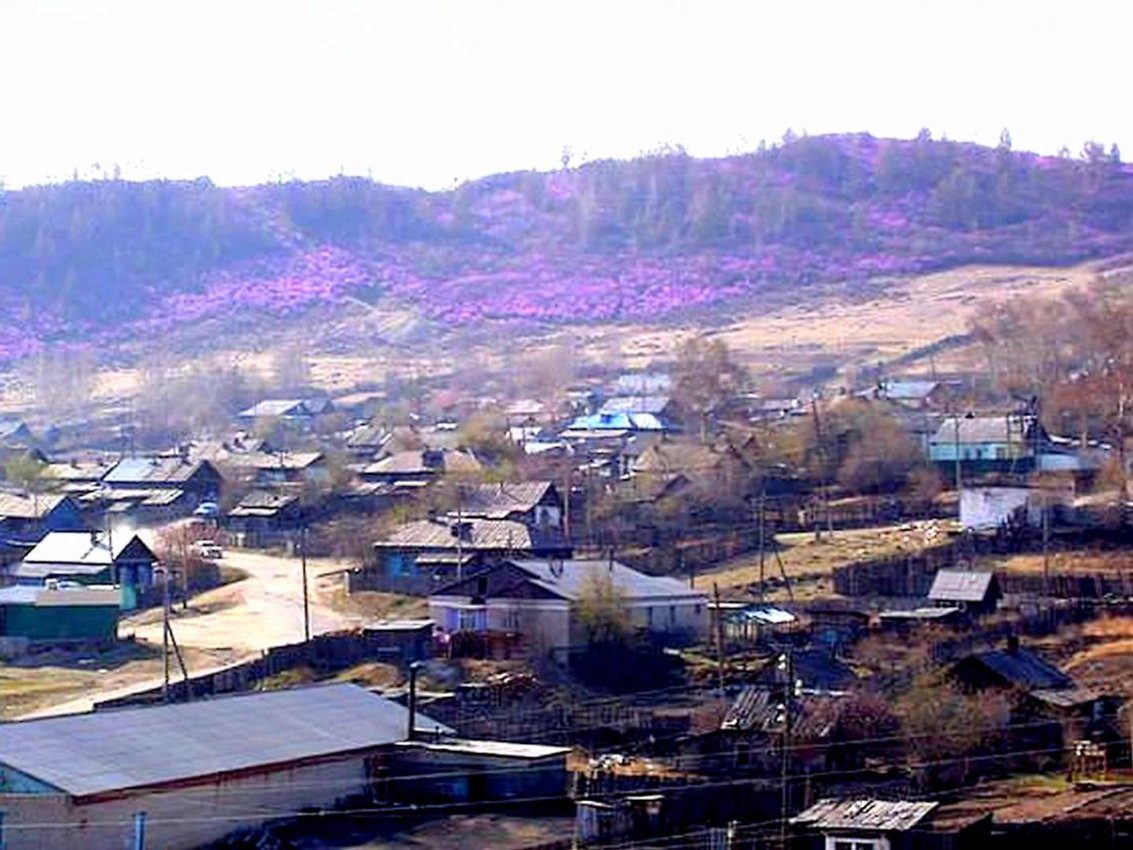 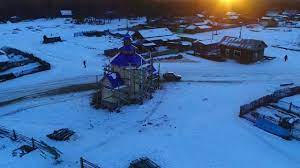 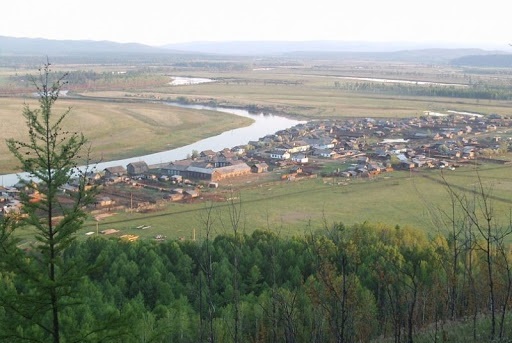 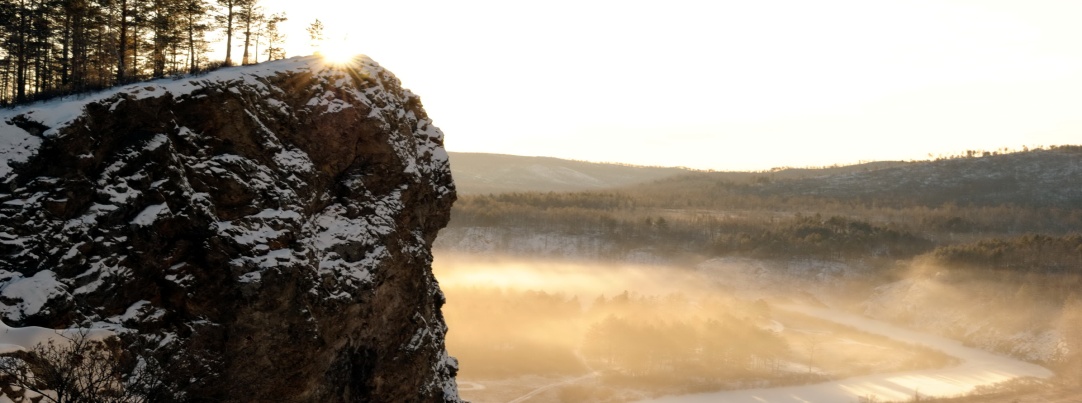 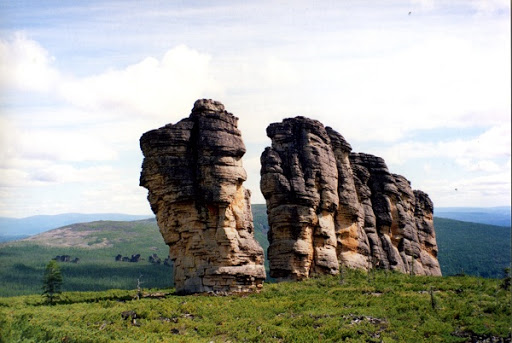